EOD LDO Billet Laydown
Virginia Beach, VA
NECC
N7/ N71
EODGRU TWO
N7/ N71
EODMU TWO/ SIX/ TWELVE
RTO/ TO/ Platoon Ldr
MDSU TWO
TO
EODTEU TWO
DoT/ Instructor
EODESU TWO
TO/ Material
NSWDG
RTO/ TO/ TE Ldr
San Diego, CA
EODGRU ONE
N7/ N71
EODMU ONE/ THREE/ ELEVEN
RTO/ TO/ Platoon Ldr
EODTEU ONE
DoT/ Instructor
EODESU ONE
TO/ Material

China Lake, CA
EODTEU ONE Det China Lake
OIC

Pearl Harbor, HI
NECCPAC
N7
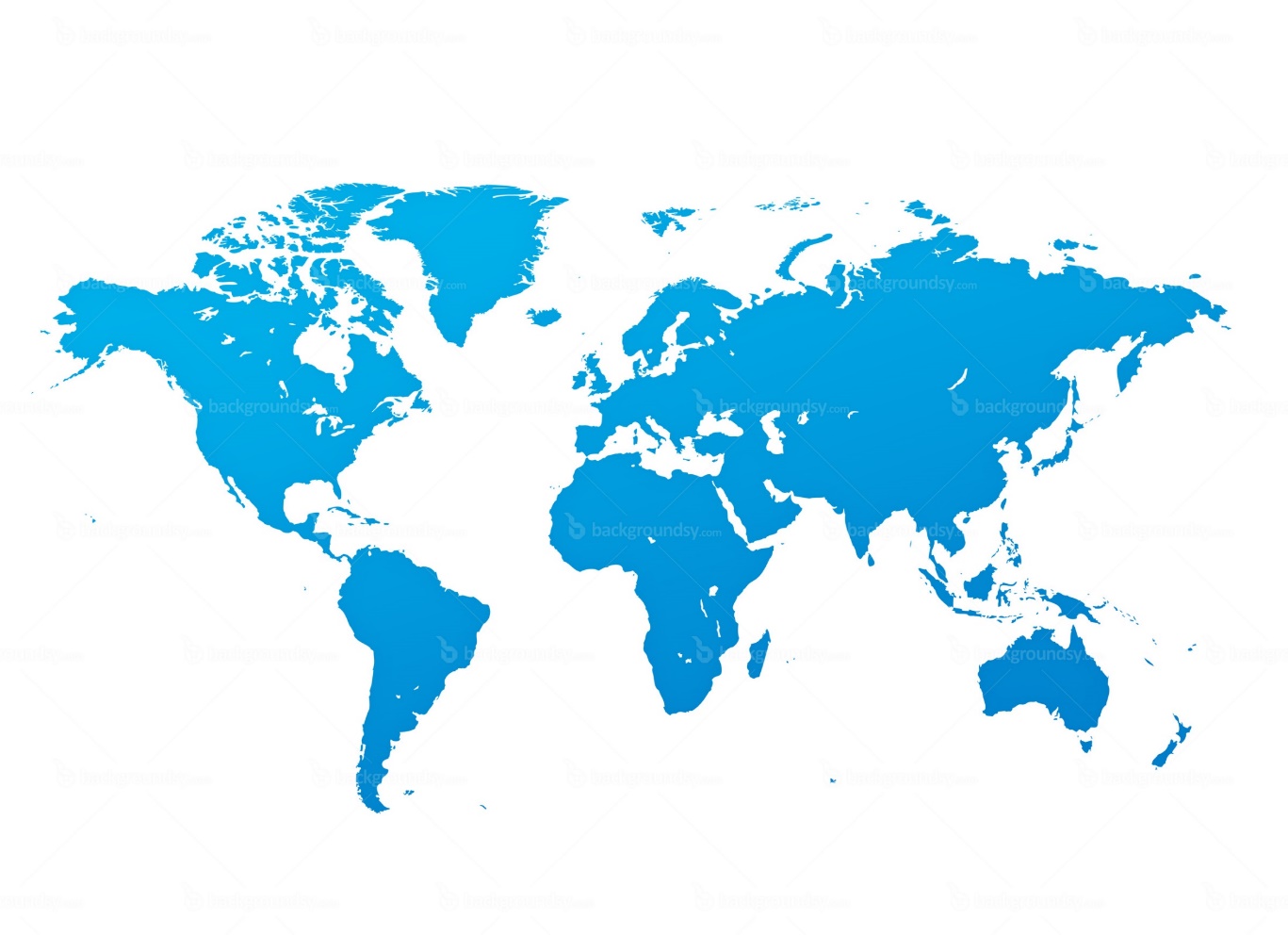 Gulf Coast, FL
CEODD
DoT
NAVSCOLEOD
DoT/ Instructor
NDSTC
XO/ TO
Bahrain
CTF 56
N7
Guam
EODMU FIVE
RTO/ TO/ Platoon Ldr
Rota, Spain
EODMU EIGHT
RTO/ TO/ Platoon Ldr
EOD LDO Career Progression
CAPT (O-6)
CDR (O-5)
LCDR (O-4)
LT (O-3)
LTjg (O-2)
ENS (O-1)
NAVSCOLEOD CO
EODTEU CO      NECC/NECCPAC N7
EODGRU N7      NECC/NECCPAC N71
EODTEU/NDSTC XO      CEODD/NSEOD/EODTEU DoT      CTF Staff
EODMU/MDSU/NSWDG TO      EODGRU N71      AIEDD      NDSTC TO      EODMU/NSWDG RTO
EODTEU Instructor      NSEOD Instructor      NSWDG TE Leader      EODTEU Det OIC
JDO      EODMU Platoon Leader